N29 – PERCENT COMPOSITION AND EMPERICAL FORMULAS
Target: I can calculate the percent composition of an element in a molecule, and can determine the empirical and molecular formulas for substances.
Link to YouTube Presentation: https://youtu.be/5OxEDmFjv_w
N29 – PERCENT COMPOSITION AND EMPERICAL FORMULAS
Remember – make a clear, obvious title! It needs to be numbered and titled. Don’t forget KCQ boxes and color annotations as homework!
Percent CompositionDetermining how much of a molecule’s mass is from each element
Part      x 100 = %
  Whole
Element’s Mass     x 100 = % Composition      Molecule’s Mass
2) Divide each element’s atomic mass by      the molar mass of the molecule3) Multiply by 100 to put answer in terms      of an actual %*note* If you add up the % for each element it should add up to 100%...but rounding answers may make it not quite add up to 100%. That’s ok.
% Composition Steps
1) Find the molar mass of the molecule
2) Divide each element’s atomic mass by the      molar mass of the molecule
3) Multiply by 100 to put answer in terms      of an actual %
*note* If you add up the % for each element it should add up to 100%...but rounding answers may make it not quite add up to 100%. That’s ok.
Example
Element’s Mass     x 100 = % Composition      Molecule’s Mass
Calculate the % composition of Magnesium Carbonate
Molar Mass of Molecule 24.31 +  12.01 +  3(16.00) = 84.32 g/mol
Check that it adds up to 100% !!!
3 x 16 because there are 3 oxygens!
Empirical FormulaThe simplest, reduced version of a formula. Smallest whole number ratios possible.
Molecular FormulaThe real version of the formula – may or may not be in the simplest most reduced form, just depends on the specific formula.
Example
Molecular: C6H6
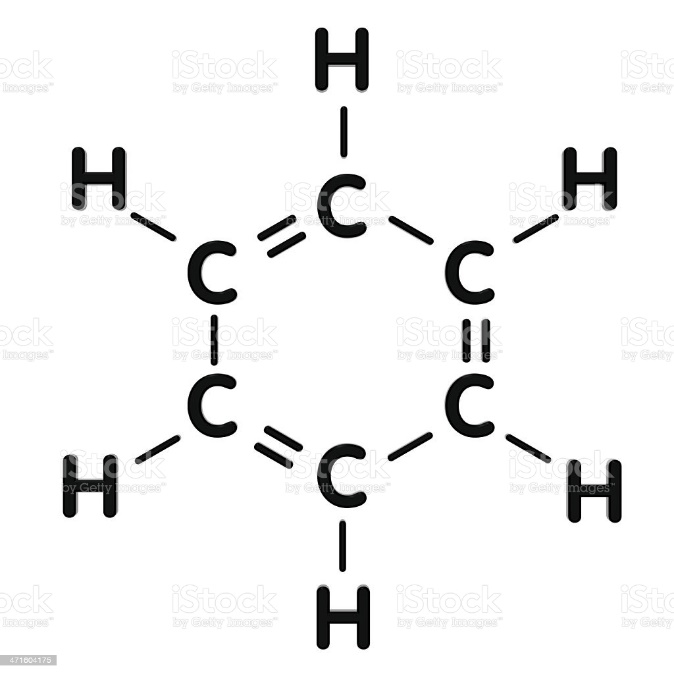 Empirical: CH
Ionic FormulasAre always empirical! NaCl, MgCl2, Al2(SO4)3
Covalent FormulasSometimes empirical, sometimes not.
Molecular:
C6H12O6
H2O
C12H22O11
Empirical:
H2O
CH2O
C12H22O11
Determining Empirical Formula
1) Given: % composition
2) Assume you have 100g sample to make #s easy
3) Use the poem!
Percent to mass
Mass to moles
Divide by small
Multiply ‘till whole
Adipic acid contains 49.32% C, 43.84% O, and 6.85% H by mass. What is the empirical formula of adipic acid?
Percent to mass – 49.32g C, 43.84g O, 6.85g H
Mass to mole
Divide by small – divide the mole values by the smallest mole value found…gets you the simplest ratios!
Carbon:
Hydrogen:
Oxygen:
Multiply ‘till whole – If necessary, multiply the values found until they are whole numbers. The numbers may not be perfect, might have to round a little bit! YOU HAVE TO MULTIPLY THEM ALL BY THE SAME # !
2.47
Hydrogen:
Carbon: 1.50
Oxygen: 1.00
2.50
x  2
x  2
x  2
3
5
2
Empirical formula:
C3H5O2
Determining Molecular Formula
1) Find molar mass of the empirical formula
2) Divide molecular formula mass by empirical     formula mass
3) Multiply empirical formula subscripts     by the multiplier # found in step 2
No cute rhyme this time…sorry! 
The empirical formula for adipic acid is C3H5O2. The molecular mass of adipic acid is 146 g/mol. What is the molecular formula of adipic acid?
Molar mass of empirical formula  3(12.01 g) + 5(1.01) + 2(16.00) = 73.08 g/mol
Divide molecular by empirical masses   146    = 1.997  2   *you will usually have to round a bit* 73.08
Multiply empirical by multiplier found in step 2
(C3H5O2) x 2 =
C6H10O4
YouTube Link to Presentation
https://youtu.be/5OxEDmFjv_w